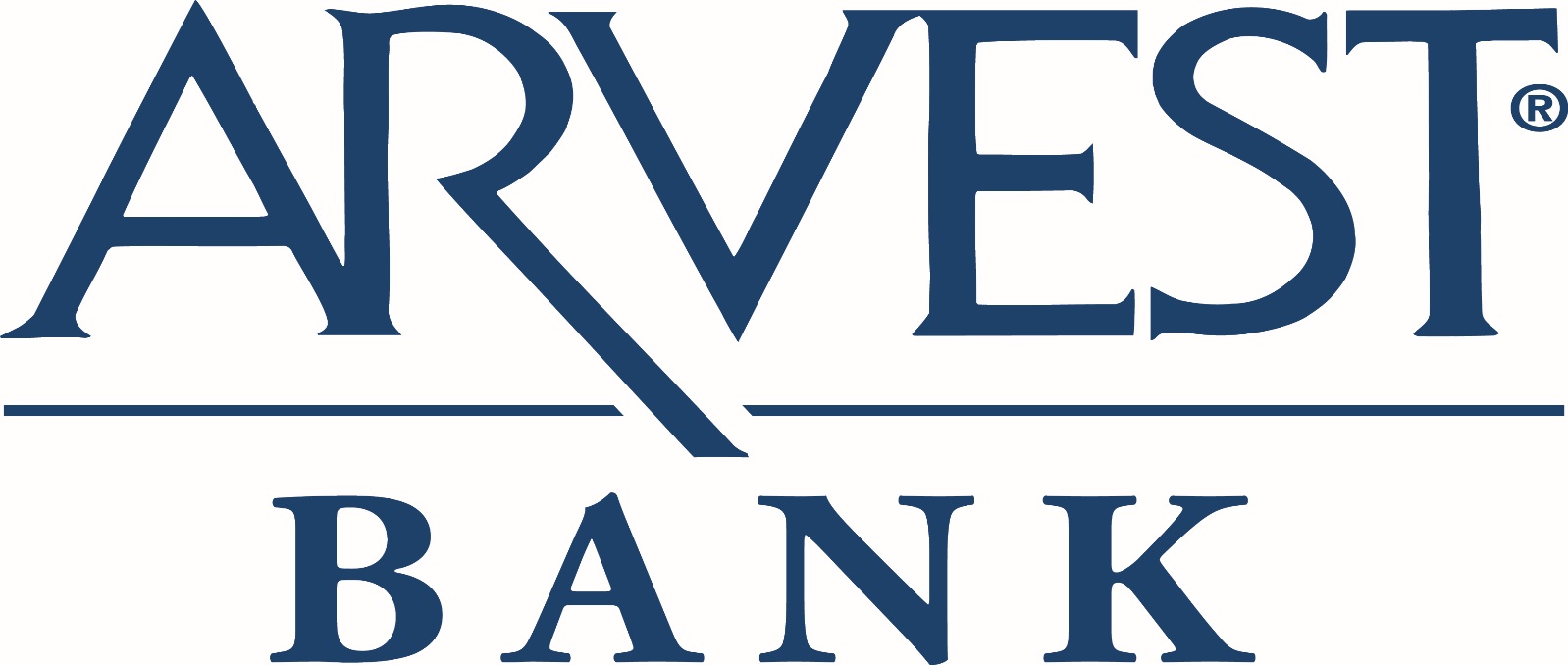 HVAC / Fixture Financing Program
39 branch locations throughout Tulsa and surrounding communities.   
Vendor loan program serviced through central processing center at 51st and Garnett 
Offer financing options for both consumer and commercial requests
About Arvest
Allows customers to make purchases that they otherwise would not have the ability to pay for with cash savings 
Ability to make payments over time that fits within the customer’s budget 
Potential for upsell to higher ticket items 
Increased sales
Why offer financing for customers?
Amounts up to $25,000
Credit score 700 and above 
             4.9% for 60 months 
	    5.75% for 84 months
Credit score under 700
              5.9% for 60 months 
              7.9% for 84 months
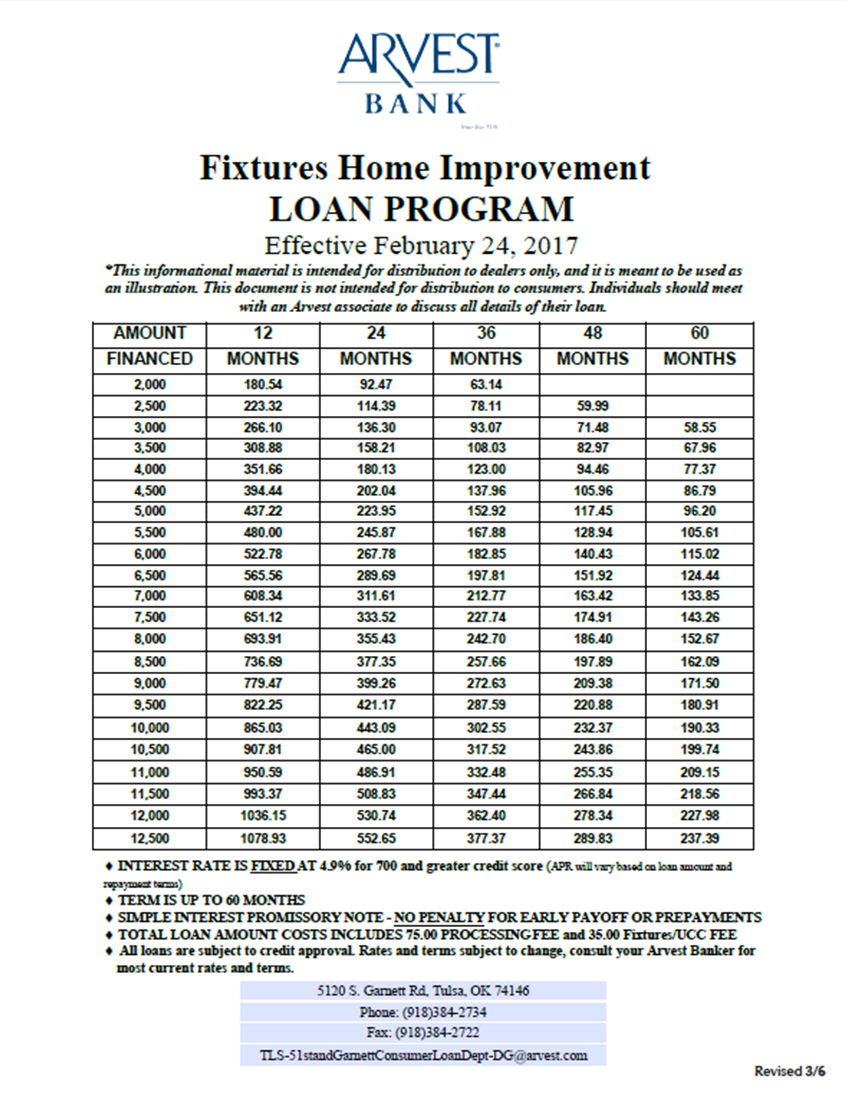 Rates/Terms
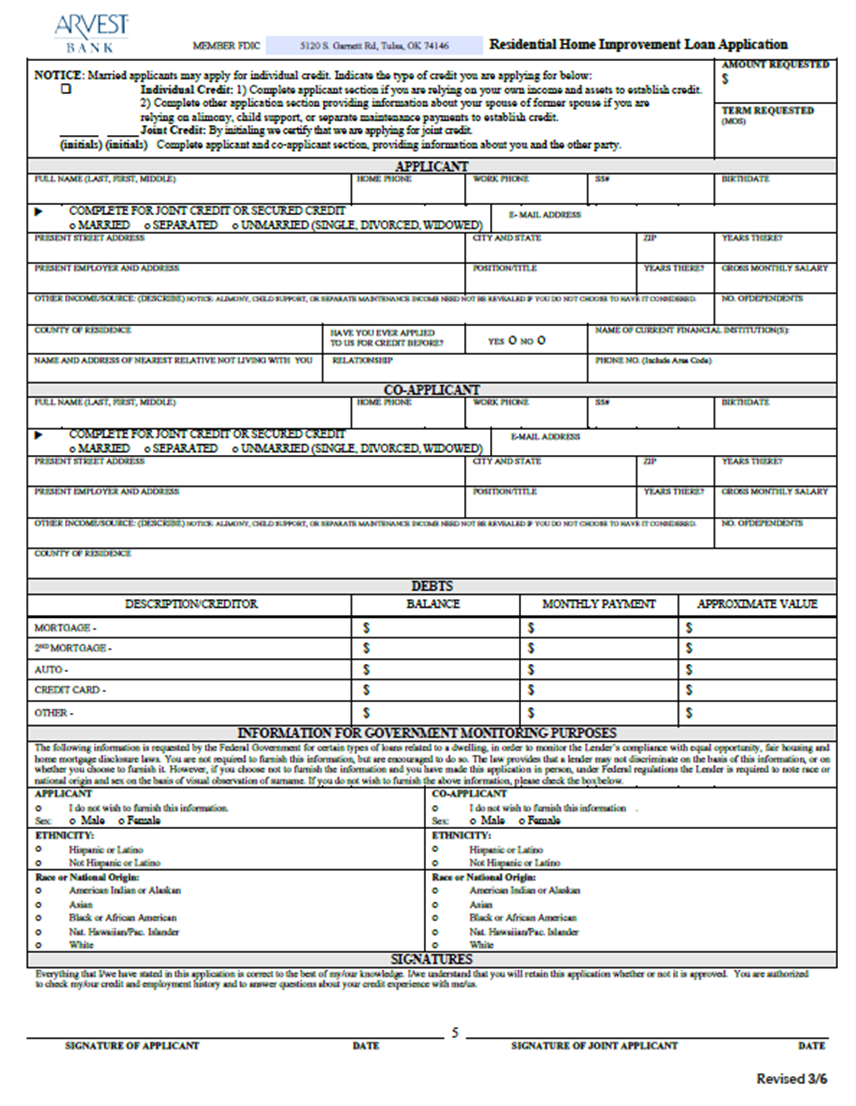 Applications and estimates can be submitted by phone, email, or fax. 

Lender will notify the contractor after loan decision has been made.
How to submit applications
Contractor will provide serial numbers and final invoice amount 
Arvest will contact customers to set up closing
Customer’s can sign loan documents at closest Arvest branch location.   
Loans can be funded by cashier’s check or can be directly deposited into an Arvest account.
ProceSS
Funds are disbursed when the project has been completed.  (Completion Certificate provided)
ProceSS
5.99% High Efficiency fixed rate
6.99% Standard Efficiency fixed rate
Terms up to 60 months
No early payoff penalty
Simple application process
Custom financing & terms available for large or complex systems
Commercial HVAC Financing
Questions?